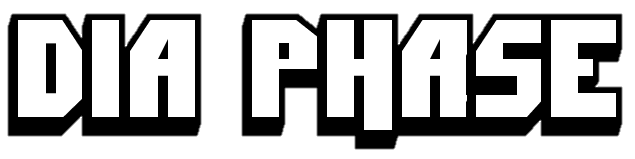 Day 2
Resources
Who’s in Jail 
Daily Release Schedule
Bail-Out Schedule for Superior Court Warrants
California Department of Insurance
Notary Public Lookup
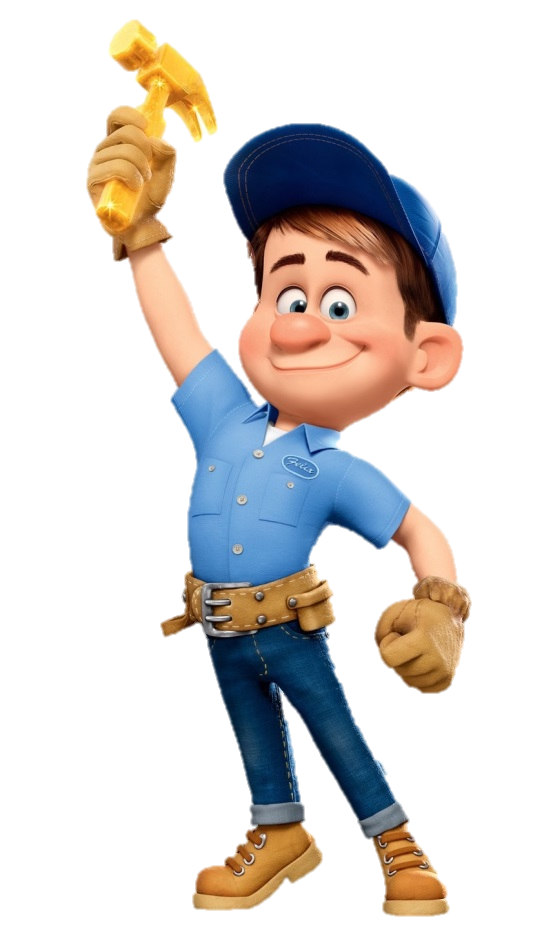 Bail Outs
Who can bail an incarcerated individual out?
Bail Bondsman
Family member/Friend
Him/Herself
What are some rules regarding Bail Outs?
Bail cannot be processed the same day of court
DIA’s cannot refer bail agencies
A list of bail agencies can be found throughout every facility
Bail Agents can only remove funds from an incarcerated individual’s account for bail purposes
Types of Arrests
Field Arrest
Municipal Court Warrant
Superior Court Warrant
Drug Court Warrant
Out of County Warrant
Out of State Warrant
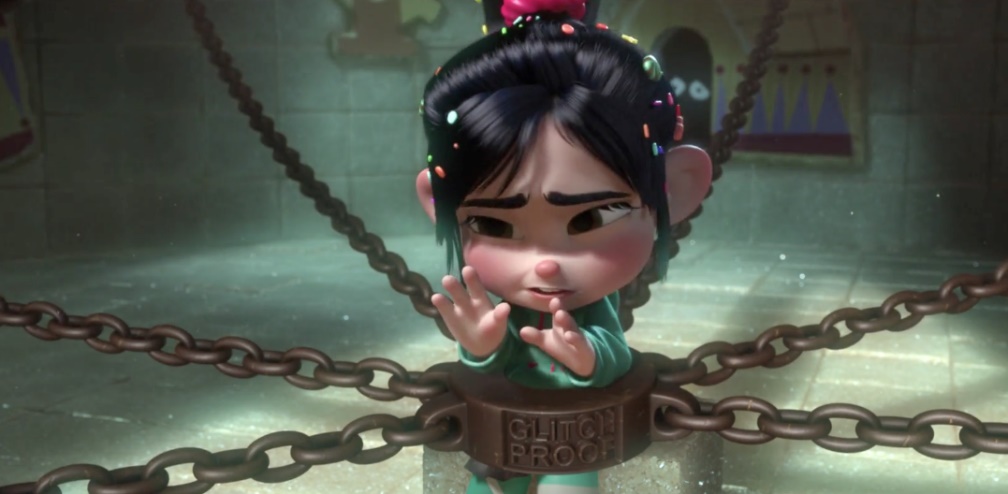 Bail-Out Scheduling
Bail
1275
1275.1
Bail Increase/Reduction
Form J-107
.88 gotta wait (pending)
.44 out the door (approved)
Approval from the court
Not feloniously obtained
Bail Flag: P
Bond Types
Professional Bail Bond
Cash Bail
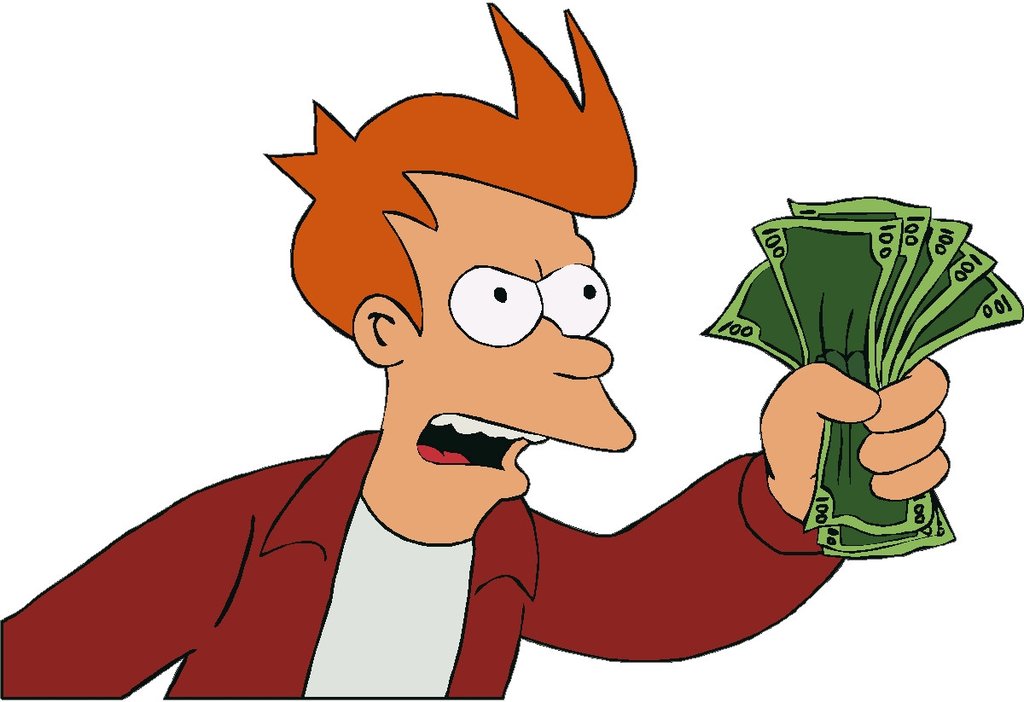 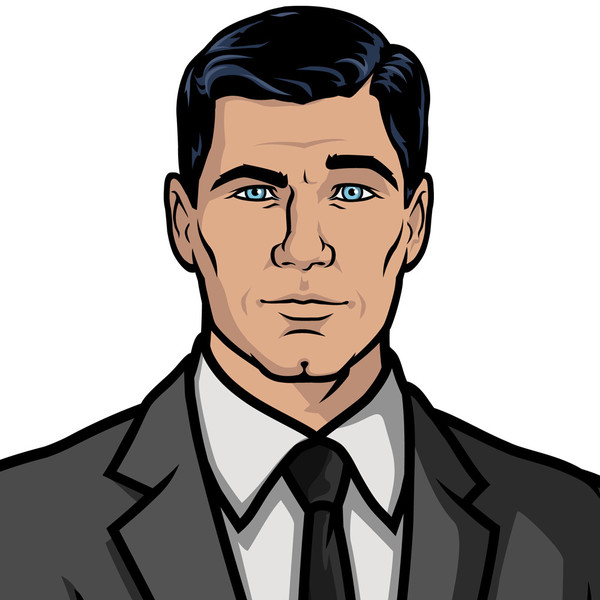 Professional Bail Bond
Completed by a Bail Bondsman
Used to pay a percentage of the bail amount
No refunds on bail fees
J-46 Request for visit/transacting Bail
A J-46 Request for Visit/Transacting Bail must be filled-out for every transaction
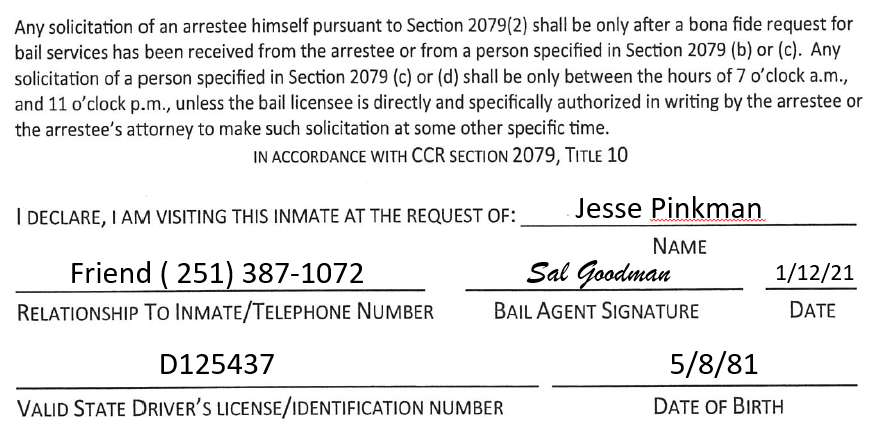 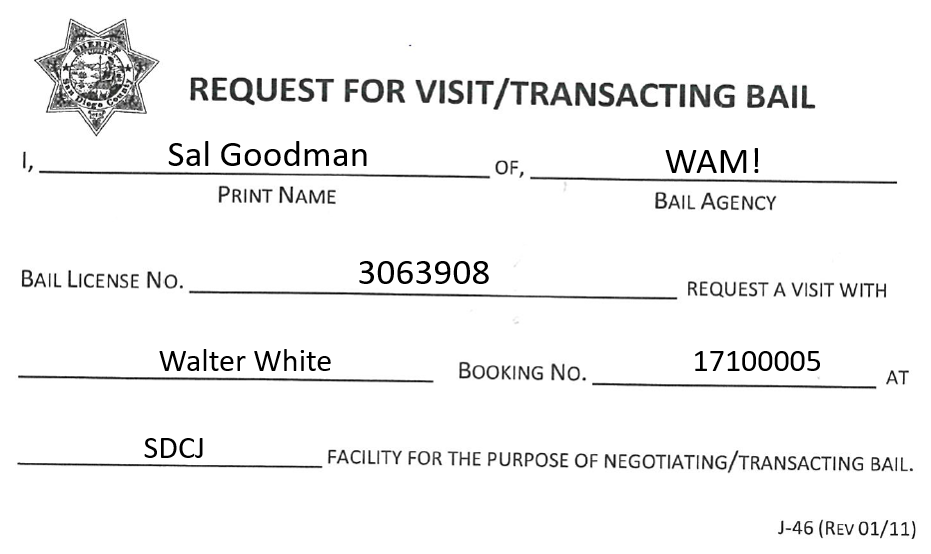 Bail Agent Cards
Bail Agents must provide three forms of identification
Valid Driver’s License/Government Issued ID
Department of Insurance ID Card
Blue Bail Agent Card
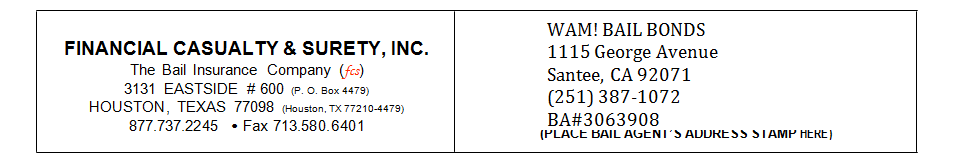 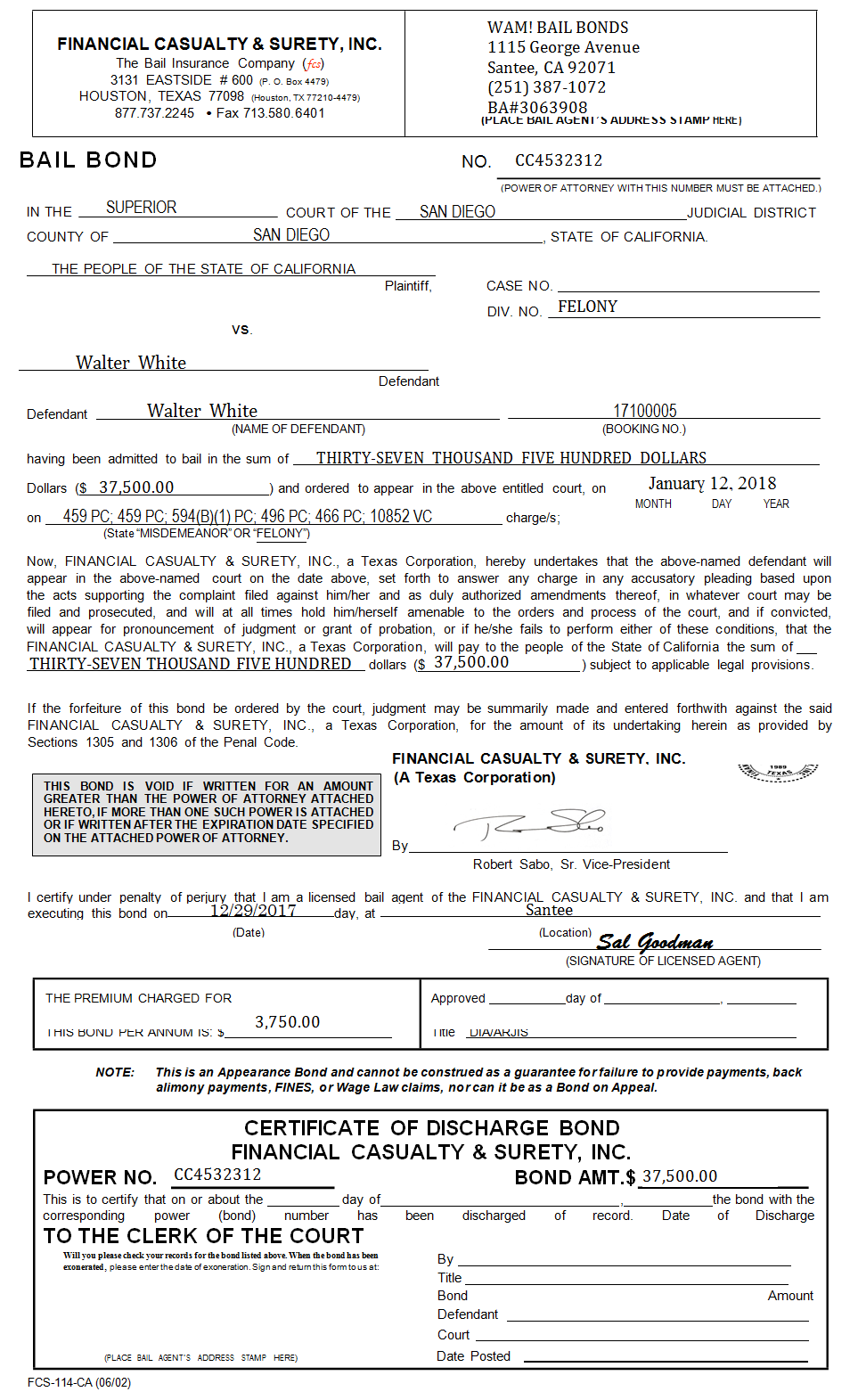 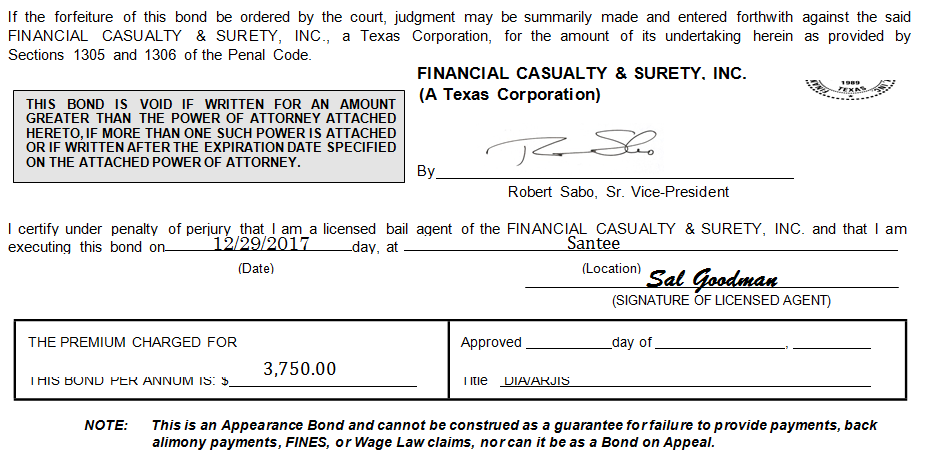 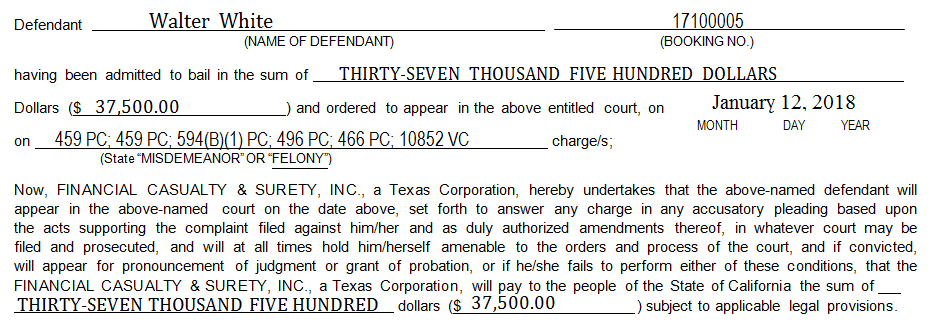 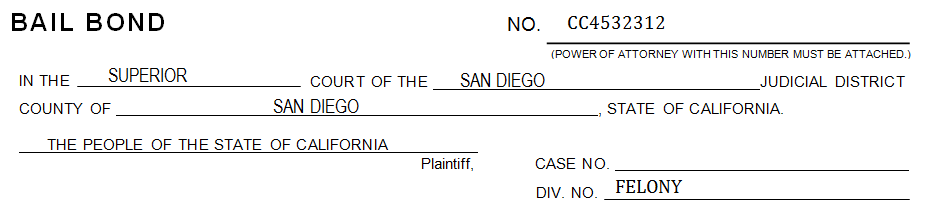 Bond Paperwork
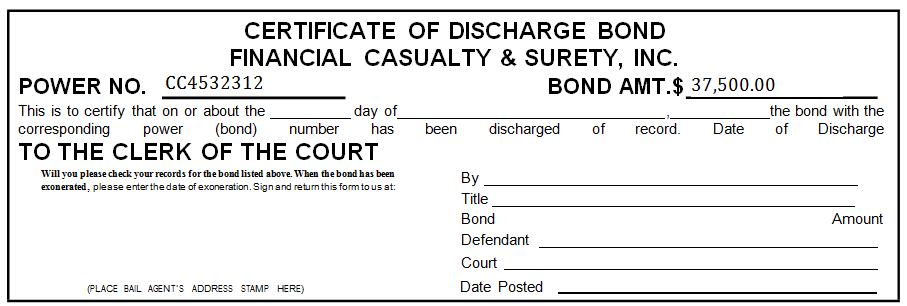 Power of Attorney
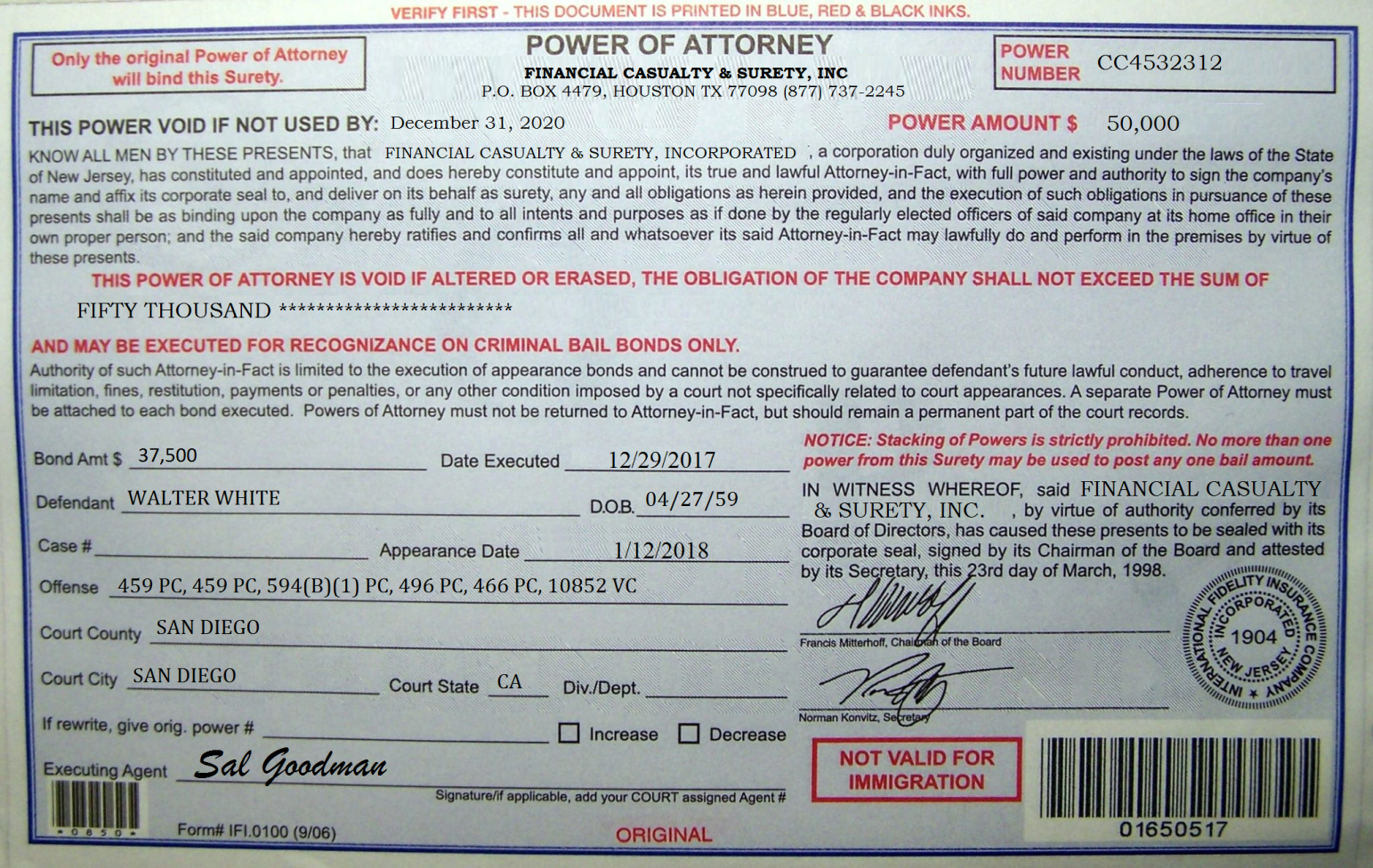 Court Date Change
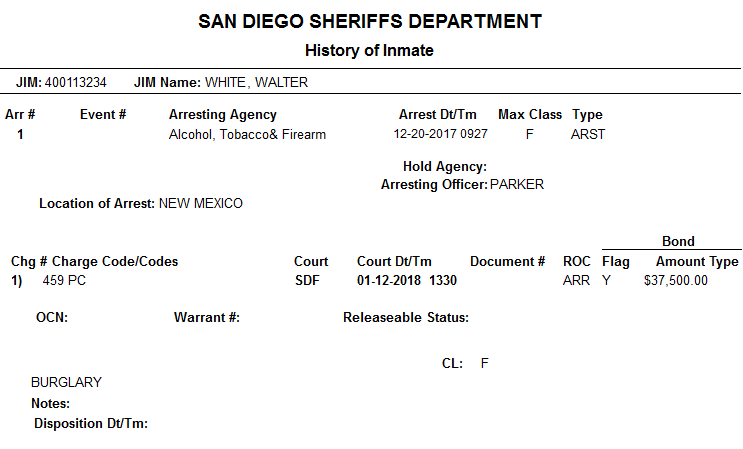 Processing a Bail Bond
To access: IMS > Funds > Bond Payments
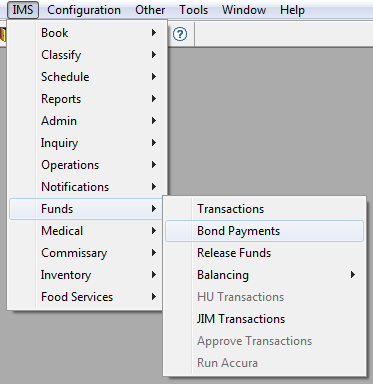 Processing a Bail Bond
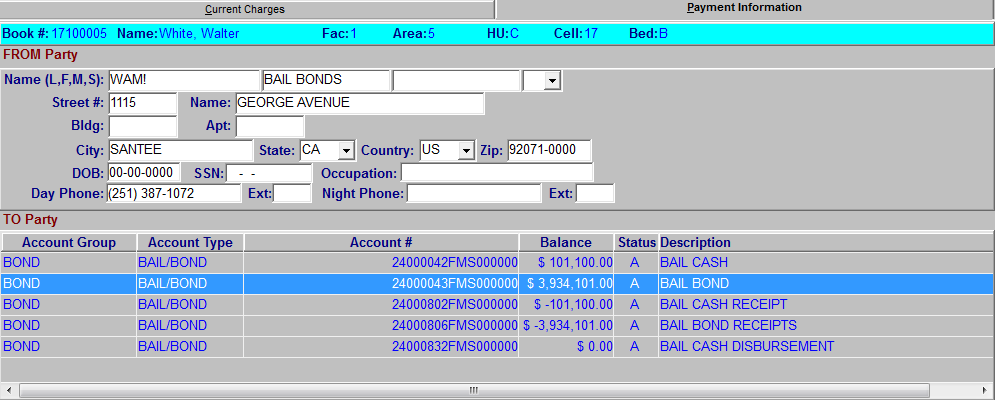 Note: Always save from this page
Processing a Bail Bond
5766
Cash Bail
Used when the full bail amount can be paid in cash/check/etc.
Valid Identification is required
 IRS Form 8300
To be submitted for payments in excess of $10,000
A refund is returned 90 days after the incarcerated individual’s LAST court hearing
Questions regarding refunds can be routed to:
Accounting office: (619) 450-7034
Acceptable forms of Payment
Cash
Check
Only for misdemeanor offenses up to $300
Cashier’s Check
Accepted during banking hours
Money Orders
Must be deposited into the incarcerated individual’s account and processed as a self bail
Processing a Cash Bail
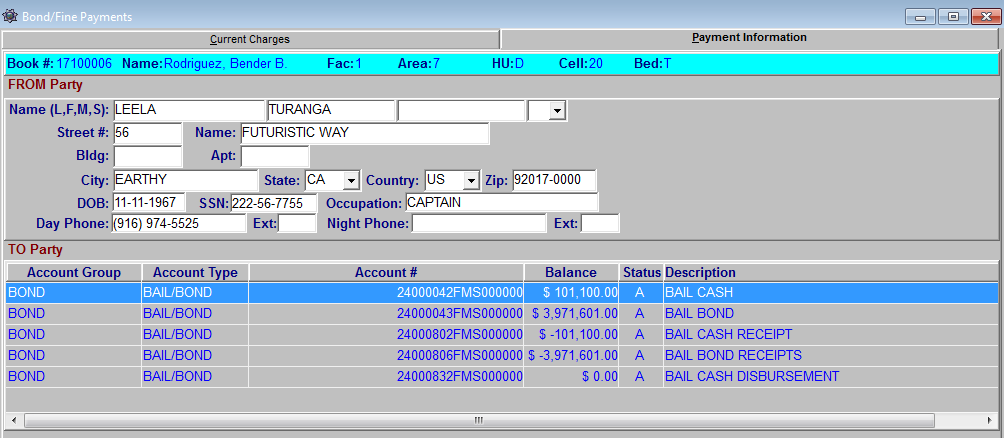 Processing a Cash Bail
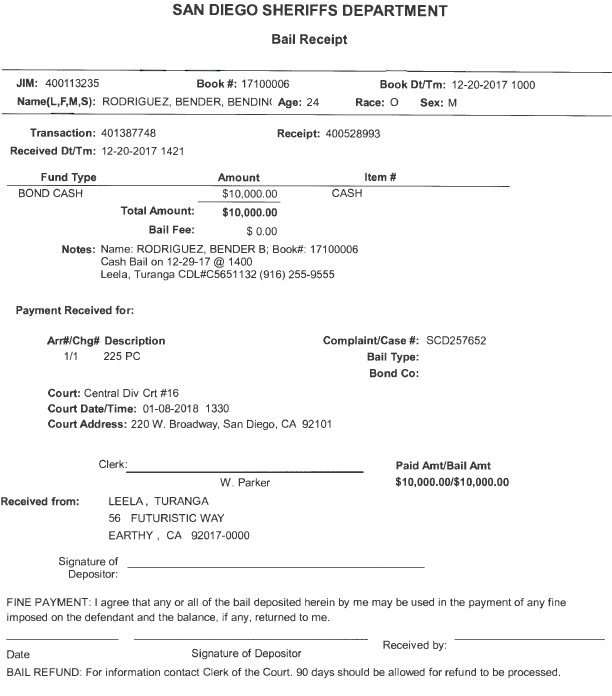 5766
Processing a Self Bail
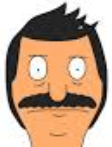 Authorization for Cash Disbursement (J-50)
Processed similar to a Cash Bail
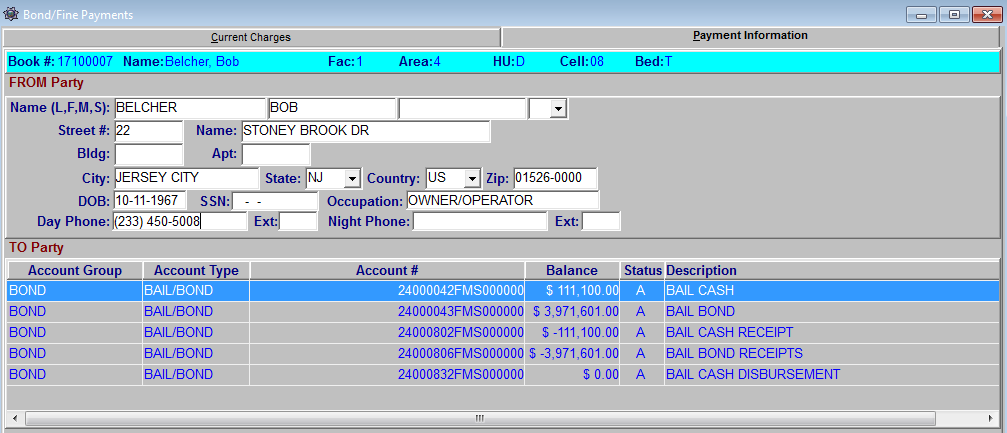 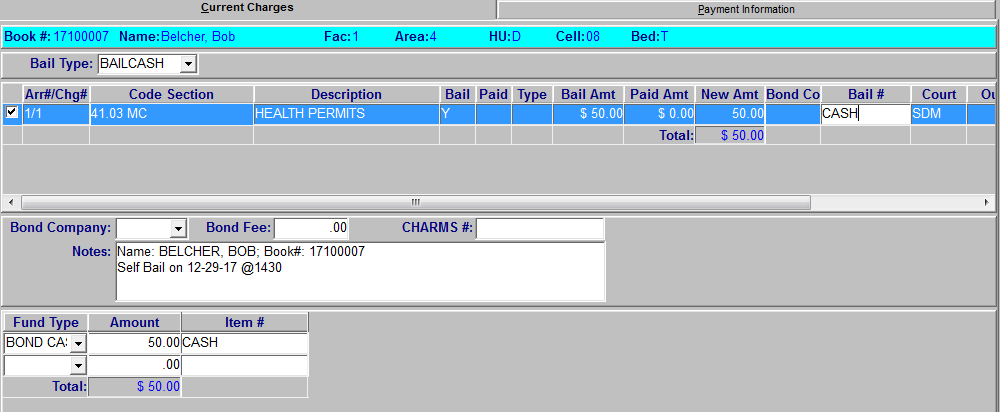 Processing a Self Bail
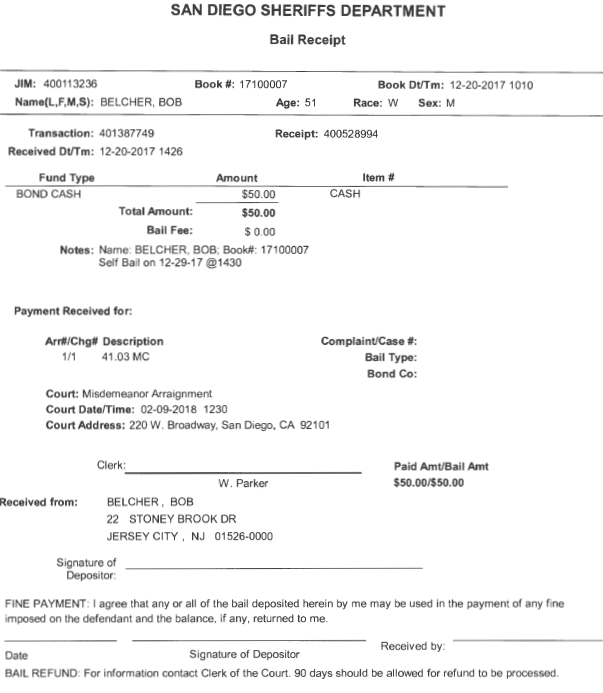 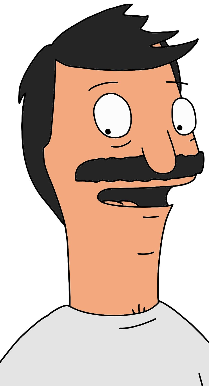 5766
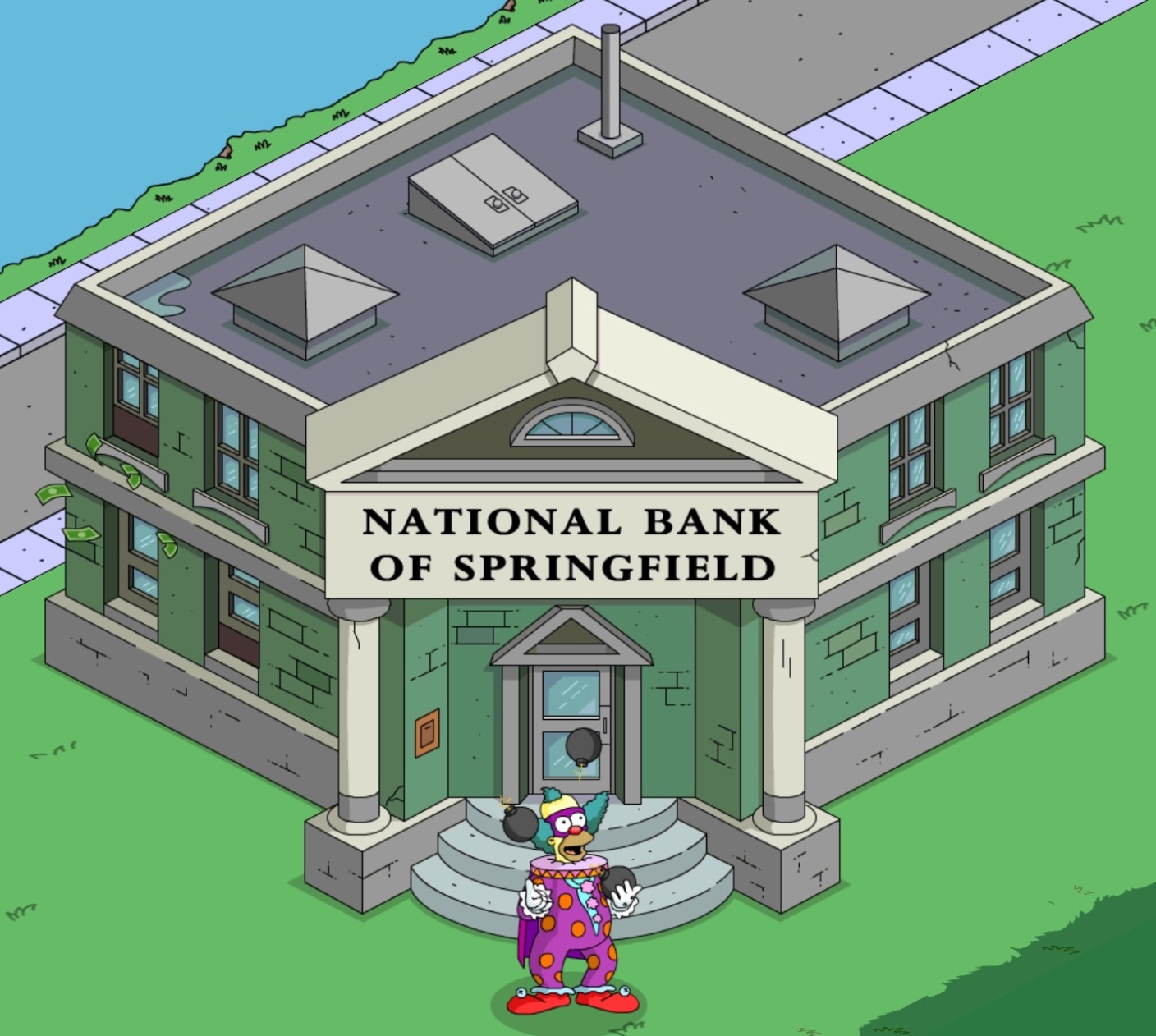 Exercises
Banner
Benitez
Ensign
Flanders
Gru



Maximoff
Mulder
Odinson
Rogers
Stark
Authorized Personnel
Sworn
Professional Staff
Attorneys/Public Defenders
Bail Agents
Clergy
Parole Agents
X-Ray Technicians
County Employees
Programs (must renew access)
AA
NA
Can you name a few?
Professional Visitors
Who are they?
Individuals that require visits with inmates in order to conduct official business
Do not need to schedule a visit
Must adhere to hours of operation
J-4 Visitor Log
What is it?
A log of professional visitors that enter our facilities
How is it maintained?
Every professional visitor that enters and leaves our facility, or visits our inmates must be recorded
To access: V:\Detention Services Bureau
Locate Facility > Open Visitors Log
J-4 Visitor Log
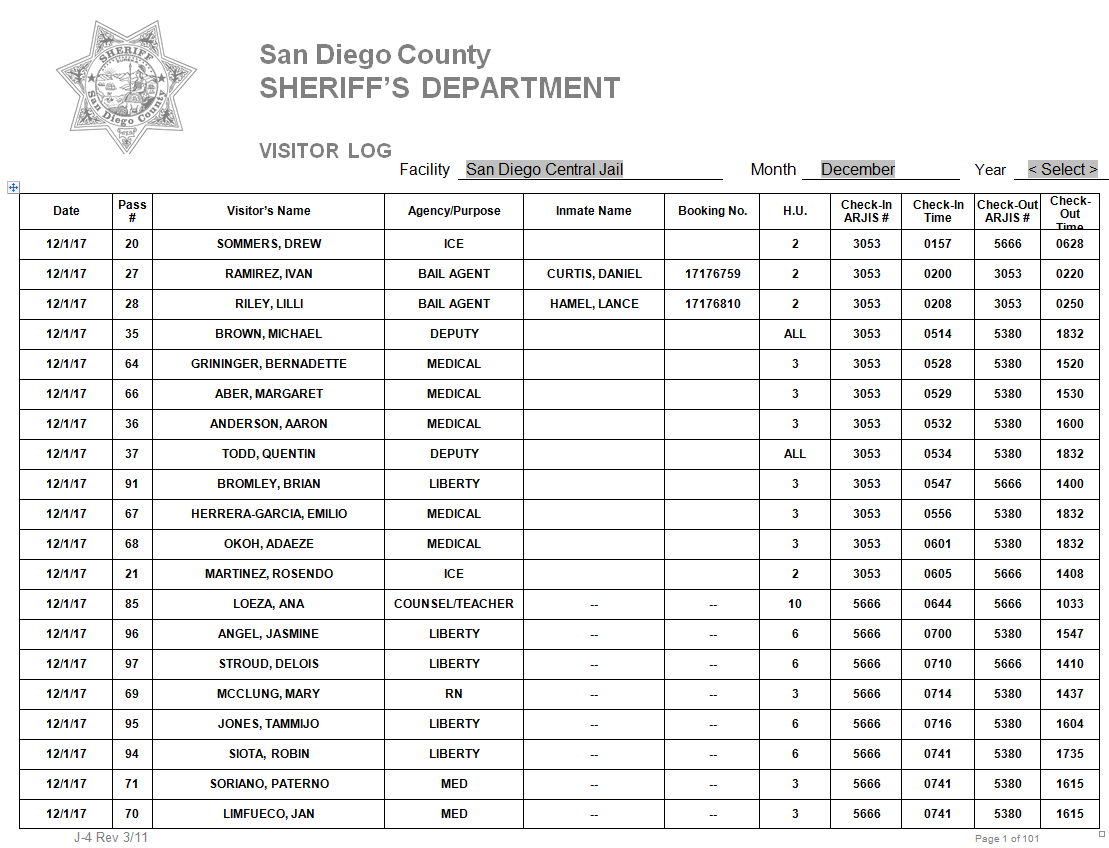 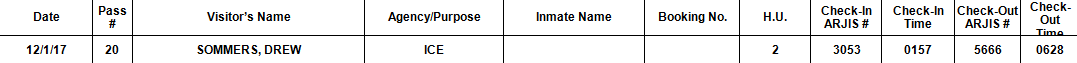 Scheduling Professional Visits
To access: IMS > Admin > Visitation > Professional Visitations
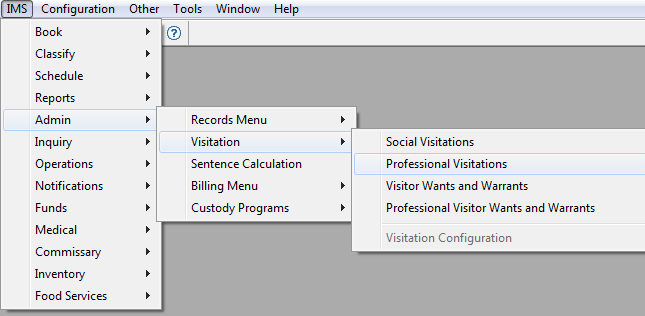 Scheduling Professional Visits
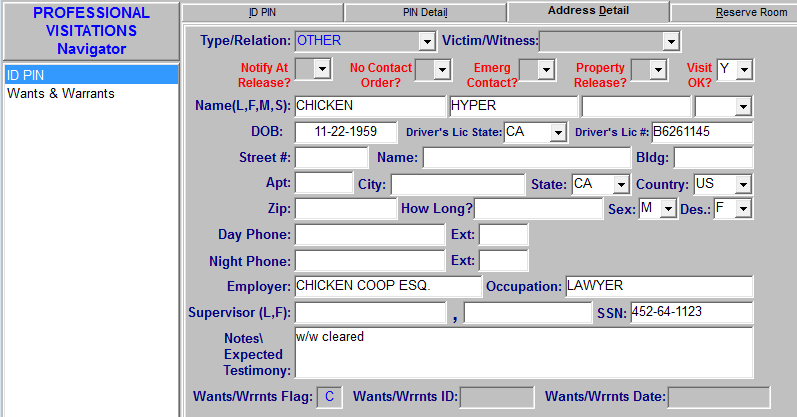 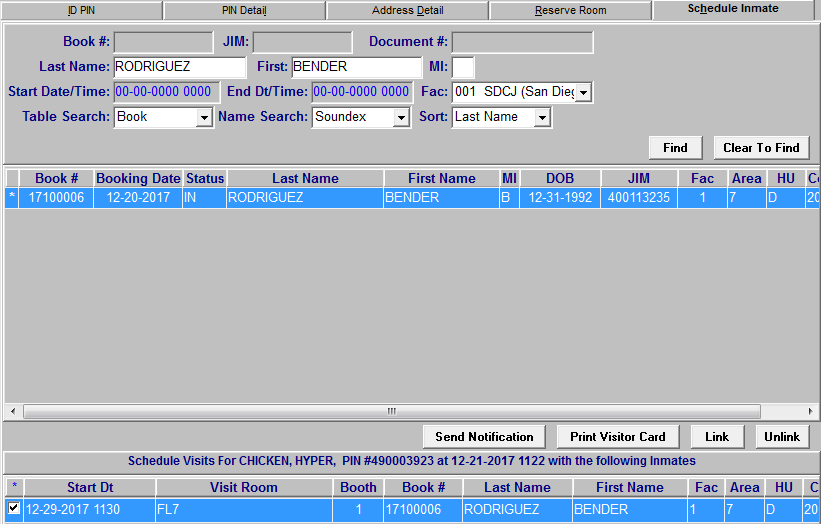 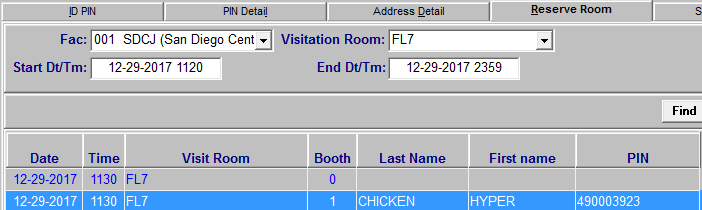 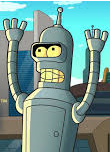 Professional Visitor Pass
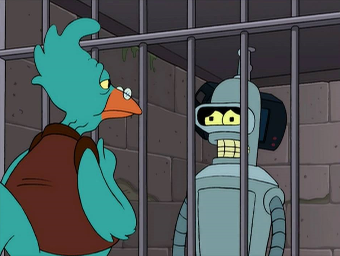 Sealed Court Orders
Any court order received at any detention facility, with a notation that it be “sealed” and remain “confidential” is directed to the on-duty watch commander.
Exercises
Thomas
Diaz
Mendez
Saenz